Raha- ja pankkiteorian kurssiLuento 15CGM 7 , M10
27.5.2024
1
Perusteita valvonnalle ja sääntelylle
Pankkikonkurssit tavallisia konkursseja vaarallisempia
Massiiviset kansantaloudelliset vaikutukset
Friedman: pankkien velat = rahaa =  maksuvälineitä
Bernanke: pankkien saatavat = talouden muiden sektoreiden rahoitusta
Tartunta: 
pankit velkaa toisilleen => suoria tappioita
Psykologiset tekijät: esim. talletuspakojen taipuvuus tarttuvuuteen
Kuluttajansuoja
Asymmetrinen informaatio
Vähittäisasiakkailla suuria riskejä, mutta ei ehkä kykyä ymmärtää niitä, eikä mahdollisuuksia saada tietoa liikesalaisuuksista
Pankkivalvojilla usein / yleensä lähes rajaton tietojensaantioikeus
2
Rahoitusvalvonta
Pankkitoimiala yksi tiukimmin valvotuista toimialoista
Ollut jo pitkään
Oma valvontavirasto (lähes ?) kaikissa maissa
Säännölliset raportointivelvollisuudet yrityksillä
Ainoa toimiala, jolla rutiininomaisesti yritysten vakavaraisuutta ja maksuvalmiutta koskevia säädöksiä
Tosin vakuutuksessakin vakavaraisuussäädöksiä, mutta ei maksuvalmiutta koskevia!
Vakuutusyhtiöllä ei talletuspakovaaraa => ei tarvita maksuvalmiusvaatimuksia
Perinteinen argumentti tiukan valvonnan puolesta: kaikki tehdään asiakkaiden rahoilla 
Lisäksi: toimialan täydellinen riippuvuus luottamuksesta
Talletuspaot!
”Olemme Finanssivalvonnan valvonnassa” = mainoslause
Valvontaa yleensä kiristetty tai muutettu reaktiona rahoitusmarkkinoiden kriiseihin
Esim. Suomessa Pankkitarkastusvirasto perustettiin 1922 reaktiona 1920-luvun alun pankkikriisiin, Rahoitustarkastus 1993 reaktiona 1990-luvun alun pankkikriisiin, Euroopan pankkiunioni reaktiona 2008 kriisiin…
3
Rahoitusvalvonta
Kahdenlaista valvontaa:
Valvontakäynnit valvottavan toimipisteisiin
Varsinaiset tarkastukset
”Off-site”
Raportoinnin perusteella
Merkitys  lisääntynyt
Voi kohdistua joko:
Toiminnan lainmukaisuuteen - perinteinen pääpainopiste
Riskinottoon, merkitys korostunut
4
Sääntely
Perusperiaate: julkisen vallan toimia tarvitaan, jos on tapahtunut ”market failure”
Aiemmilla luennoilla nähty, että pankeille voi muodostua intressi liialliselle riskinotolle
Moraalikato (moral hazard): Talletussuoja ja implisiittiset takaukset, joista vaikea sanoutua uskottavasti irti: voitot yksityisiä, tappiot julkisia => julkisen vallan kannattaa osallistua pankkien toimintaa koskevaan päätöksentekoon, siis säännellä toimintaa ja pyrkiä estämään riskinottoa
Adverse selection: virallisten ja implisiittisten/oletettujen turvaverkkojen takia hyvä paikka tehdä riskipitoisia sijoituksia on pankkisektori
Riski ei heijastu kunnolla rahoituksen hintaan
Suuri(n) osa pankkisääntelystä on riskinoton rajoittamista
Tuskin koskaan missään ollut yhtään pankkeja koskevaa säädöstä, joka olisi pakottanut ottamaan riskejä?
Kuluttajansuoja-asiat usein eri viranomaisella kuin riskinoton ehkäiseminen.
Lisäsyitä pankkien sääntelylle
Rahanpesun torjuminen
Verovilpin ja harmaan talouden torjuminen
5
Ongelmia sääntelyssä
Ellei ole markkinaepäonnistumista, julkisen vallan regulaatio aiheuttaa vain kustannuksia
Mahdollisesti aiheuttaa moraalikatoa
Yleisö luottaa liikaa valtion valvontaan (ja takaukseen ?) => eivät enää kiinnitä huomiota riskeihin
”Regulatory forbearance”
Aikainkonsistenttiusongelma: lähes mahdotonta etukäteen sitoutua johonkin politiikkaan
Paineet noudattaa lepsumpia käytäntöjä, jos kriisi päällä
Julkisen vallan interventio voi saada yleisön panikoimaan => ei kannata tehdä mitään?
6
Ongelmia sääntelyssä
”Agency capture” (regulatory capture): yritykset alkavat liikaa vaikuttaa sääntelyn sisältöön
Yksittäiselle pankille rahoitusvalvonnan jokainen toimi tärkeä, yksittäiselle kuluttajalle yleensä ei => ei nouse vaalien keskeiseksi teemaksi, mutta lobbaaminen aktiivista
Esim. sääntelyviranomaisten työntekijöiden kieroutunut kannustinrakenne: paras bonus on päästä valvottavalle töihin
Yksityisen sektorin paremmat edut ym.
Ongelma erityisen paha etenkin rahoitusalalla, ja etenkin ”suuressa maailmassa”? (Pankkien bonukset vs. valtion palkkaluokat)
Rahoitusvalvonta vain ponnahduslautana ”oikeisiin” (=hyväpalkkaisiin) töihin yksityisellä sektorilla?
Tämän tekijän merkitys vähentyi kriisissä ja sen jälkeen?
Johtaako rahoitusmarkkinoiden sääntely epätasaisempaan tulonjakoon?
Regulatory capture => sääntelyn keskeinen tavoite kasvattaa alan voittoja, jotka enimmäkseen hyödyttävät suurituloisia; 
Täysi ”laissez faire” –politiikka hampaattomine valvojineen johtaisi kovempaan kilpailuun?
(Manish & O’Reilly, Public Choice 2019, vol 180)
7
Ongelmia sääntelyssä
Kustannukset
Voivat siirtyä asiakkaiden maksettaviksi
Sääntely voi muodostua alalle tulon esteeksi silloinkin kun sitä ei ole tarkoitettu esteeksi (siis toimilupa myönnettäisiin.)
Hyvin usein yritykset haluavat omalle alalleen sääntelyä – kartellinkorvike?
Taipumus liialliseen varovaisuuteen sääntelijän vinoutuneiden kannusteiden vuoksi; ylisääntely
Ongelmia esiintyy => lainsäätäjää ja rahoitusvalvojaa syytetään
Liiallisen ja pikkumaisen sääntelyn takia toiminta tehotonta, palvelut kalliita ja hitaita => kukaan ei syytä virkakuntaa
8
Ongelmia sääntelyssä
Ajantasaisuus
Rahoitusinnovaatiot => seurataan vääriä asioita, merkittäviä toimintoja sääntelyn ja valvonnan ulkopuolella
”Soditaan edellistä sotaa”
Toimivaltuudet perinteisesti kansalliset (tai nykyään EU-tasoiset), valvottavat usein globaaleja, tai ainakin kansainvälisiä
Toiminnot voidaan aina siirtää sinne, missä virkavalta ei ”häiritse”
Tiukka sääntely ajaa toimijat paikkoihin, joissa niitä ei säännellä?
Alkavatko eri maiden viranomaiset kilpailla keskenään? 
Toimiala hakeutuu sinne, missä vähiten rajoituksia => työpaikat ja verotulot menetetään siellä, missä yritetään säädellä
Monissa maissa rahoitusvalvonnan kustannukset kerätään valvottavilta => valvoja riippuvainen valvottavistaan! Valvottavat = maksavia asiakkaita?
Tosin lisääntyvää kansainvälistä koordinaatiota sääntelyssä etenkin Euroopassa
Pankkiunionissa yhteinen kriisinratkaisurahasto, keskitetty isojen pankkien valvonta, mahdollisuus valvoa pieniäkin pankkeja keskitetysti…
9
Kenen tulisi säännellä – itsesääntely?
Toimiala itse?
Esiintyy käytännössä: itsesääntely.
Toimialan yritysten yhteinen intressi ylläpitää hyvää mainetta
Ennaltaehkäisevä rooli: välttämällä kielteistä julkisuutta pienennetään riskiä, että julkinen valta puuttuisi raskaasti johonkin toimintoon.
Tehdään itse hiukan, jotta julkinen valta ei tekisi paljon
Koko toimialaa ajatellen ei niinkään asiakkaiden haaliminen – rahoituspalveluita usein pakko käyttää.
Alan yrityksissä usein paras asiantuntemus
Voi olla juridisesti sitovaa vapaaehtoisesti mukana oleville; esim. erilaisten kauppapaikkojen säännöt, joita osapuolten noudatettava
Pörssin säännöt, rahamarkkinakaupan säännöt yms
Jos ei allekirjoita sopimusta, ei pääse mukaan
Voi olla sopimussakkoja, joista sovittu yhteisesti
Yksityisen sektorin laatimat säännöt usein vaativat viranomaisten vahvistamisen
10
Kenen tulisi säännellä
Itsesääntely tuskin riittää
Monissa tapauksissa juridinen pohja riittämätön
Yksityinen sääntelyjärjestelmä ei yleensä voi pakottaa ketään liittymään järjestelmään
Ulkopuolelle jättäytynyt vapaamatkustajana? Jos itsesääntelyllä mainehyötyjä => kaikki hyötyvät?
Vähittäisasiakas ei ehkä tiedä, että joku ei mukana itsesääntelyssä
Riskienhallinnan ”musta lammas” löytää asiakkaita?
Riskihakuiset tai tietämättömät asiakkaat
Yksittäinen yritys voi usein jättäytyä itsesääntelyn piiristä pois heti tai lyhyellä irtisanoutumisajalla, jos tälle näyttää olevan tarvetta.
Jos useita itsesääntelyorgaaneja joista valita, riskiä haluavat hakeutuvat sinne, missä parhaat mahdollisuudet riskinottoon
Kenen etua itsesääntely ajaa?
Muodostuu pelkäksi kartelliksi?
Vaikea kuvitella, että itsesääntelyelin lanseeraisi kilpailua lisääviä säädöksiä
Vain toimialalla jo olevat edustettuina => alalle tulon esteiden maksimointi tavoitteena????
11
Sääntelyn tavoitteista
Suurin osa sääntelystä on tähdännyt riskinoton rajoittamiseen 
Ainakin osin kuluttajansuojan nimissä, etenkin vanhin sääntely
Luottoriski kokonaisuudessaan, riskikeskittymät
Esim Glass-Steagal Act: estettiin tallettajien varojen käyttö riskipitoiseksi mielletyissä investointipankkitoiminnoissa
Perinteisesti ollut paljon maksuvalmiutta (likviditeettiä) koskevaa sääntelyä
Pankkialan erikoisuus; tuskin millään muulla toimialalla
Vähimmäisvarantovelvollisuuden alkuperäinen idea
Ongelma: yksinkertainen määräsääntely helposti johtaa vain lisäongelmiin.
Esim. sääntö ”Pankilla oltava käteistä ja heti nostettavissa olevia keskuspankkitalletuksia 10 % yleisön käyttelytilitalletuksista”
     => Talletusten maksamiseen voidaan laillisesti käyttää vain sellaista keskuspankkirahaa, joka ylittää tämän minimin => heikentää lainkuuliaisen pankin maksuvalmiutta
Tätä sääntelyä vähennettiin ennen finanssikriisiä, tullut takaisin
Keskuspankit ottaneet aktiivisen roolin: ”Lender of last resort”
12
Sääntelyn muita tavoitteita
Rahanpesun ehkäisy
Suomessa rahanpesun selvittelykeskus KRP:ssä
Mm pankeilla velvollisuus ilmoittaa epäilyttävistä liiketoimista tai jos varojen alkuperä vaikuttaa epäilyttävältä
Kuluttajansuoja
Esim. sopimuspakko: ” Talletuspankin on maksutiliä, maksupalveluita ja sähköisen tunnistamisen palveluita tarjotessaan tarjottava niitä yhdenvertaisesti ja syrjimättömästi ETA-valtiossa laillisesti asuville. Maksupalveluita tarjoavan talletuspankin on tarjottava euromääräistä perusmaksutiliä, siihen liittyviä maksupalveluita ja sähköisen tunnistamisen palveluita ETA-valtiossa laillisesti asuville luonnollisille henkilöille noudattaen tätä pykälää ja 6 a ja 6 b §:ää.”(LLL 15. luku/ 6§)
Ei koske yrityksiä!
13
Vakavaraisuussääntely
”Omia pääomia (omia varoja) oltava vähintään X% erästä Z”
Jos tulee pahoja mutta vielä mahdollisia tappioita, varat yhä suuremmat kuin velat
Ehkä merkittävin riskiä vähentävä sääntelymuoto nykyään?
Ollut pitkään, aiemmin kirjavia kansallisia säädöksiä
Esim. Suomessa vielä 1980-luvulla säädöksiä, montako % talletuksista vastaava määrä oltava pääomia (verrattiin taseen vastattavaa-puolen eriä)
Säästö- ja osuuspankeissa matalammat vaatimukset
Liikepankeissa korkeammat vaatimukset
1980-luvulta alkaen kansainvälisesti koordinoituja
Nykyään tyyppiä: ”Omia varoja oltava vähintään 8 % laskennallisista riskeistä”
8 % + lisäpääomavaatimuksia (”puskureita”)
Mutta: miten määritellään
Omat varat?
Riskit?
Basel I 1988 (Suomessa 1991 alkaen)
Basel II  1999 alkaen 
Basel III 2014 alkaen
Paljon muutakin kuin vakavaraisuutta
14
Vakavaraisuussääntelyn merkitys
Kasvattaa osakkaiden osuutta pankin riskistä
Vrt toimiluvan arvo
Riski ei jää yksin talletussuojan ja valtion kannettavaksi, osakkaillakin jotain menetettävää 
Osakepääoma yhteiskunnalle asetettuna ”panttina”, jota osakkaat eivät halua vaarantaa
=> Vähentää kannustimia riskinottoon
Vaikka ei vaikuttaisikaan kannustimiin eikä ohjaisi toimintaa, pienentää konkurssiriskiä
Vakavaraisempi kestää isompia tappioita
Varoja 100, velkoja 90, tarvitaan vähintään tappio 10, jotta velat > varat, ja tallettajat vaarassa
Skeptisempi näkemys: Koehn - Santomero (J of Fin 1980) 
Jos pankit pakotetaan pitämään lisää pääomia, ne reagoivat sijoittamalla varansa aiempaa riskipitoisemmin
Haluttu riskitaso pannaan täytäntöön.
15
”Baselin komitea”
Rahoitustoiminnan kansainvälistymien 1970- ja 1980  -luvuilla => valtioiden välinen kilpailu regulaatioilla?
Perustettiin sääntelykomitea 1974 BIS:n yhteyteen
BIS = Bank for International Settelement, Basel Sveitsissä 
Perustettiin I maailmansodan jälkeen
Oli pitkään komitean jäsenet vain G 10 –maista + Luxemburgista
USA, Japani, Saksa, Ranska, UK, Italia, Kanada, Alankomaat, Belgia, Sveitsi, Ruotsi
Ajatus: maat, jotka olennaisia sääntelykilpailun kannalta
Sittemmin joukkoa laajennettu, mm. Kiina, Venäjä, Saudi Arabia, Brasilia…
Ei Suomi
Ei ole suoranaisia norminantovaltuuksia; mukana olevat maat poliittisesti sitoutuneet prosessiin, ottavat lainsäädäntöönsä komitean suosituksia 
EU-direktiivien keskeinen ”inspiraation” lähde
Basel => Bryssel => Helsinki
16
”Baselin komitea”
Ensimmäisiä kysymyksiä oli pankkivalvonnan työnjako, jos konserni monikansallinen
Molemmat valvovat yhteistyössä
EU:n sisällä luovuttu
Korosti tietojenvaihtoa
1980-luvun alussa Latinalaisen Amerikan velkakriisi
Korosti tarvetta pankkien vähimmäispääomitukselle
1988: Basel I:
Suositus sille, kuinka paljon pankilla vähintään pitää olla ”pääomia”
Otettiin nopeasti käyttöön eri puolilla maailmaa
Suomessa sovellettiin ensimmäisen kerran joulukuun 1991 tilinpäätöksiin
Osake- ja muu pääoma = puskuri, joka suojaa tallettajia ja muita pankkia luotottaneita;
Tappiot < oma pääoma => tallettajat ja muut velkojat turvassa
17
Basel I
Pääomat jaettiin ryhmiin
Tier 1: osakepääoma, tilintarkastetut voitot, hybridejä
Tier 2: sekalaisia varauksia ym
Enintään yhtä paljon kuin Tier 1:stä
Tier 3: Vastuuvelka (”subordinated debt”), jolla vähintään 2 v. juoksuaikaa jäljellä, jolle maksetaan konkurssitilanteessa viimeiseksi etc…
Lisäksi:”Kaupankäyntisalkun” realisoitumattomat voitot
Saamiset ja sijoitukset jaettiin riskiryhmiin; esimerkkejä:
OECD-valtiot ja keskuspankit 0 % paino => voi olla rajattomasti!
Muut pankit 20 % paino
Asuntovakuudelliset lainat kotitalouksille 50 % riskipaino
Muut lainat 100 % riskipaino
18
Basel I
Pääomia oltava vähintään 8 % riskipainotetuista saamisista (luottoriskit)
Esim. saamisia muilta pankeilta 10, yrityksiltä 100 ja asuntolainoja 80 => pääomia oltava vähintään 
	0,08*[10*0,2+100*1+80*0,5] = 11,36
Miksi 8 %?
Näppituntuma aiemman kokemuksen perusteella, ei minkään hienon laskelman tulos
Myöhemmin mukaan tuli markkinariski, joka laskettiin paljon monimutkaisemmin, mutta oli  useimmissa pankeissa pienempi
19
Basel II
Basel I alkoi vaikuttaa vanhanaikaiselta jo 1990-luvulla lopulla
Etenkin taseen ulkopuolisen toiminnan ja johdannaisten käytön lisääntyminen => oli mahdollista lisätä riskiä vaikuttamatta pääomien vaadittuun vähimmäismäärään
Perusperiaate : pääomien pitää kestää, jos tulee ikäviä yllätyksiä
Täysin riskitön toiminta => tappioita ei voi tulla => minimaalinen pääoma riittää estämään tilanteen, jossa velat > varat
Pääomavaatimusten vastattava mahdollisimman hyvin riskiä
Pitkällinen valmisteluprosessi
Ensimmäinen luonnos julkaistiin 1999
Ei vaikuttanut juuri mitään pääomien määritelmään
Ei muuttanut 8 % minimivaatimusta
Vaikutti sitäkin enemmän riskien laskentaan
20
Basel II
Uusittu versio riskien laskennasta
Edelleen oltava omia varoja 8 % riskeistä, riskit uudella tavalla
Uutuus: luotto- ja markkinariskin lisäksi otettiin mukaan ”operationaalinen riski” / ”toiminnallinen riski”
Suunnilleen kaikki, mikä ei ole markkina- eikä luottoriskiä
Tietotekniset riskit, kavallukset, tulipalot…
Mittaaminen ei ehkä kovin kehittynyttä, mutta…
Vakavaraisuusluvun nimittäjä on:
Riskipainotetut saamiset+ 12½ (markkinariski + operationaalinen riski)
Mistä tulee 12,5?  
Vastaus:   1/12,5 = 0,08.
Vakavaraisuusvaatimus:
[Omat pääomat]/[Σ(saamisen riskipaino*erän suuruus)+12½*(markkinariskin operationaalisen riskin po-vaatimus)] ≥ 0,08
21
Riskityyppien laskenta Basel II:ssa
Luottoriski
Vakiomenetelmä
Melko samantapainen kuin Basel I
Olennaisin poikkeus: luottoluokittelijoiden antamat riskiluokitukset riskipainojen perustana
Lisännyt ”reittareiden” aseman virallisuutta
Sisäiset luokitukset; IRBA: pankilla oma järjestelmä asiakkaiden riskien luokittelemiseksi
IRBA = Internal Ratings Based Approach
Voidaan ottaa käyttöön valvojan suostumuksella
Markkinariski
Osakekurssien, valuuttakurssien, korkojen ym. vaihtelusta aiheutuva 
Toiminnallinen eli operatiivinen riski; kaikki paitsi luotto- ja markkinariski
Perusmenetelmä: pääomavaatimus määräytyy eri toiminnoista saatujen tuottojen perusteella
Valvojan luvalla kehittyneempiä menetelmiä
Jo ennen kriisiä miellettiin, että pelkkä Basel II:n mukainen pääomitus ei riitä; ”alarajan alaraja”
ICAAP
22
Luottoriski Basel II:ssa
Vakiomenetelmässä yksinkertainen
IRBA:ssa ei enää yhtä suoraviivainen kuin Basel I:ssä
IRBA-malleissa ”Single Asymptotic Risk Factor”
Oletus: taustalla yksi ja vain yksi makrotalouden faktori/tekijä/voima, joka aiheuttaa luottotappioita
Pankin jokaisella velallisella lisäksi idiosynkraattinen riski ja ”lataus” tälle riskifaktorille
Ei ole esim. toimialoittaisia luottotappioita aiheuttavia faktoreita/voimia/tekijöitä
Saadaan monimutkaisempi kaava luottoriskille, joka tosin laadittu sellaiseksi, että yksittäisten 
velallisten riskit voidaan laskea yhteen
Esim vähittäisvastuut:



Missä R on luottotappioiden ja yleisen faktorin korrelaatiota kuvaava parametri (esim. kiinteistövakuudelliset 0,15), PD = luottotappion arvioitu todennäköisyys vuoden kuluessa ja N = standardin normaalijakauman kertymäfunktio, N-1 = std normaalijakauman käänteisfunktio, 
1,06 on mallin ”kalibrointiin” liittyvä parametri
LGD= ”Loss Given Default”; montako % saamisesta menee tappioksi, jos tappiota tulee
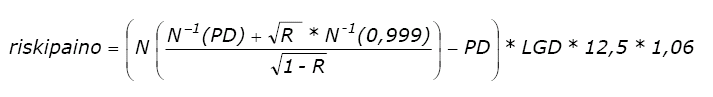 23
Luottoriski Basel II:ssa
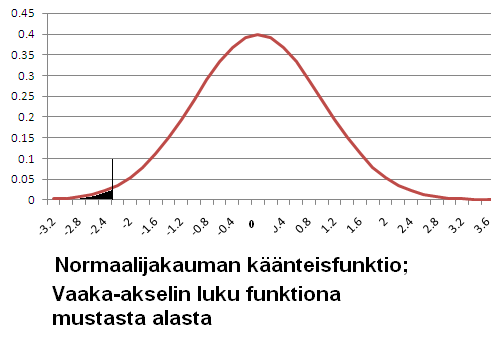 Punaisen käyrän alle jäävä pinta-ala = 1
IRBA-malleja kahdenlaisia
Perusmuotoinen: valvottava arvioi tappioiden todennäköisyyden (PD), siis millä todennäk. tulee joitain tappioita lainasta
Kehittynyt: valvottava arvioi itse myös LGD:n (Loss Given Default, mikä osuus saatavasta menetetään luottotappiotapauksessa) ja EAD (Exposure At Default, mikä on saatavan määrä luottotappion toteutuessa)
24
Kritiikkiä
Tavoitteena oli, että keskimäärin pääomavaatimukset eivät muuttuisi 
Tehtiin ”laskuharjoituksia”  todellisella datalla
Saatiin mm. parametri 1.06 luottoriskin laskukaavaan	
Lopputulos: pääomavaatimukset kuitenkin alenivat - miksi???? Sopeutettiin portfolioita??? Väärin laskettu???
Oliko uudistuksella jokin vaikutus finanssikriisiin?
Vastakkaisia näkemyksiä
”Pahimpia ongelmia aiheuttaneet instrumentit yleistyivät Basel I-aikana”
Mutta: johti pääomavaatimusten alenemiseen, mikä oli aavisteltavissa jo ennen järjestelmän voimaantuloa. Tämä ehkä kontribuoi kriisin syvyyteen?
”Säädelty liian yksityiskohtaisesti liian harvoja asioita”
IRBA-mallit
Heikennetäänkö luokituksia todella, jos pankilla alkaa olla ongelmia vakavaraisuutensa kanssa ja se uhkaa muuttua kriisitapaukseksi?
Prosyklisyys! Taantuma uhkaa => riskipainot nousevat => pankkien vakavaraisuus heikkenee => pakko vähentää antolainausta => taantuma tulee => riskipainot nousevat…
Oli (on) omiaan aiheuttamaan / ruokkimaan kiinteistökuplaa?
Asuntolainoilla IRBA-malleissa yleensä hyvin alhaiset painot => houkutteleva kohde pankeille => annettiin liikaa asuntolainaa liian pienellä marginaalilla => asuntokupla?
25
Basel III
Baselin komitean reaktio siihen, että Basel II alkoi vaikuttaa liian löysältä vaatimukselta.
Tosiasiallisesti tarkoitus tiukentaa vakavaraisuusvaatimusta
Toi likviditeettisääntelyn takaisin
Omavaraisuusasteen sääntely vakavaraisuusvaatimuksen rinnalle
Yksinkertaistettu vakavaraisuuslaskelma, omat varat ja tase
EU:ssa laadittiin direktiivi (CRD IV) ja asetus
Pitkät, etenkin asetus (”CRR”; satoja sivuja pientä pränttiä)
Sisältää paljon kompromisseja
Direktiivi tuli voimaan tammikuusta 2014 alkaen, yksittäiset säädökset vähitellen 2019 mennessä
26
Basel III
8 % vaatimus ei muutu, mutta sen päälle tai lisäksi tulee lisäpääomavaatimuksia, jotka hiukan ”joustavampia”
Kokonaisvaatimus = perinteinen vaatimus + lisäpääomavaatimuksia
Omien pääomien määritelmä tiukemmaksi
Tier 1:tä oltava 6 %. 
Lisätään osakepääoman ym. ”kovimman” Tier 1:n vaatimusta 4½%iin (ydinpääoma, osa Tier 1:stä, vain osake- ja osuuspääoma, kantarahasto ym)
Tier 3:sta luovuttu
Ei olennaisia muutoksia luotto- markkina- tai operatiivisten riskien laskentaan
Tosin: johdannaisiin liittyvissä vastapuolipositioissa alemmat riskipainot keskusvastapuolille
27
Basel III – vastasyklinen ”pääomapuskuri”
Virallisesti: muuttuva lisäpääomavaatimus
CCyB
Vakavaraisuusvaatimusta nostetaan kansallisesti, jos luottomarkkinoilla merkkejä ”ylikuumenemisesta”
Max 2½ prosenttiyksikköä, poikkeustapauksissa enemmän (Suomessa max 2½ %)
Jokaisessa ETA-maassa oltava makrovakausviranomainen, joka päättää kansallisesti mm tästä
Suomi: Finanssivalvonnan johtokunta
Olennaista pankin asiakkaan kotimaa, ei pankin kotimaa
Jos asiakkaita useissa maissa, määräytyy asiakkaiden kotimaiden pääomapuskurivaatimusten painotettuna keskiarvona
Pääsääntöisesti lisäpääomavaatimus asetettava, jos luottokanta/BKT –suhdeluku trendiarvonsa yläpuolella
Muiden kriteereiden käyttö EU-maissa käytännössä pakollista kansallisille viranomaisille
28
Basel III – muita lisäpääomavaatimuksia
SIFI/ Systemically Important Financial Institution
G-SIFI, 1-3½ % lisäpääomavaatimusta
Tavallinen SIFI (O-SII, kansallisesti tai EU:ssa tärkeä) => 0 -  2% lisäpääomavaatimus
”Capital conservation buffer”
Kaikkia luottolaitoksia koskeva ylimääräinen pääomavaatimus, 2,5 % riskipainotetuista eristä
CET1-pääomia
29
Basel III - lisäpääomavaatimuksia
Systeemiriskipuskuri
EU:n erikoisuus – ei muualla, ei Baselista
Jäsenvaltio voi halutessaan ottaa käyttöön – melkein kaikki EU-maat ottaneet ainakin lainsäädäntöön
Suomessa Finanssivalvonnan johtokunta voi määrätä, kaikille pankeille tai vain joillekin
Vakavaraisuusvaatimus kokonaisuudessaan:
Perusvaatimus + lisäpääomavaatimukset, lasketaan yhteen
30
Omavaraisuusaste
“Leverage ratio”
Malliriski: entä jos riskit laskettu väärin?
=> Tehdään toinen vakavaraisuuslaskelma, jossa ei käytetä riskipainoja
Vaatimus: Omat pääomat / taseen loppusumma > 3%
Ei normaalin vakavaraisuusvaatimuksen päälle tuleva lisävaatimus, vaan rinnalla oleva toinen, riippumaton ja erillinen vaatimus
Samat pääomat voi laskea molempiin lukuihin mukaan. 
Siis ei näin:”Vakavaraisuutemme täyttää juuri ja juuri minimivaatimukset. Pitää järjestää osakeanti, koska omavaraisuusastevaatimuksen täyttämiseen ei jää jäljelle yhtään pääomia.”
31
Basel III - likviditeettisääntely
Maksuvalmiusvaatimus (Liquidity coverage ratio)
(Helposti myytävissä olevat korkealaatuiset likvidit varat)/(Näiden varojen vaadittu määrä) >1  
Varojen pitäisi riittää kassastamaksuihin 30 päivän ajan kriisitilanteessa
Kriisitilanteessa saa tilapäisesti pudota alle sadan prosentin
Pysyvän varainhankinnan vaatimus (Net Stable Funding Ratio) 
(Saatavilla oleva vakaa rahoitus)/(vaadittu vakaa rahoitus)>1
	Saatavilla oleva = osakepääoma, yli vuoden velat, vähittäistalletukset…
	Vaadittu vakaa rahoitus; laskenta monimutkaista, jokaisella sijoituskohteella oma kertoimensa
32